Figure 2 Reported measles cases Week 41 2005–Week 16 2006, Mbuji Mayi, Democratic Republic of Congo. The mass ...
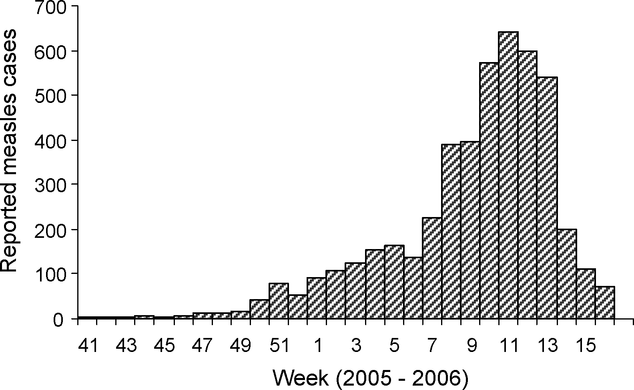 Int Health, Volume 2, Issue 1, March 2010, Pages 65–68, https://doi.org/10.1016/j.inhe.2009.12.009
The content of this slide may be subject to copyright: please see the slide notes for details.
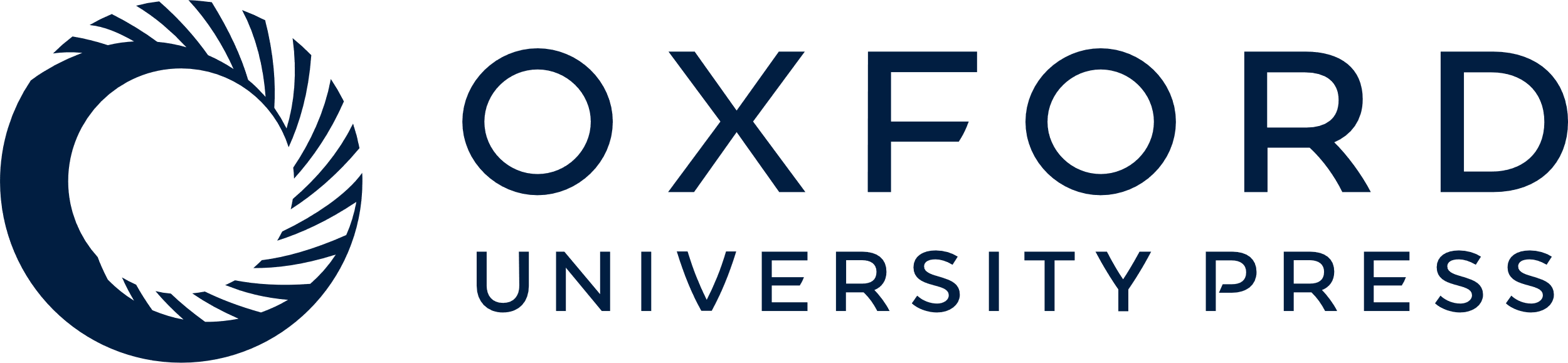 [Speaker Notes: Figure 2 Reported measles cases Week 41 2005–Week 16 2006, Mbuji Mayi, Democratic Republic of Congo. The mass vaccination campaign was carried out in Weeks 11 and 12.


Unless provided in the caption above, the following copyright applies to the content of this slide: © Royal Society of Tropical Medicine and Hygiene 2010]
Figure 1 Reported measles cases Week 28 2005 – Week 7 2006, Matadi, Democratic Republic of Congo. The mass vaccination ...
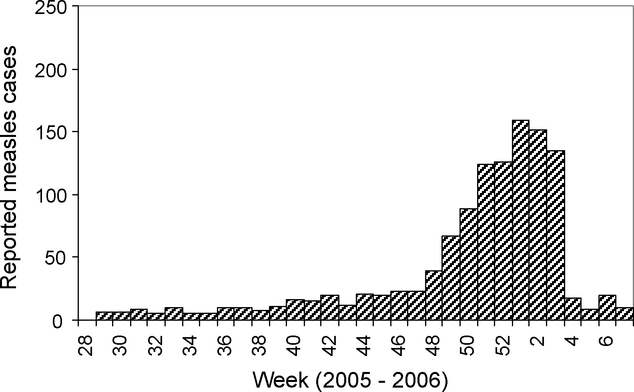 Int Health, Volume 2, Issue 1, March 2010, Pages 65–68, https://doi.org/10.1016/j.inhe.2009.12.009
The content of this slide may be subject to copyright: please see the slide notes for details.
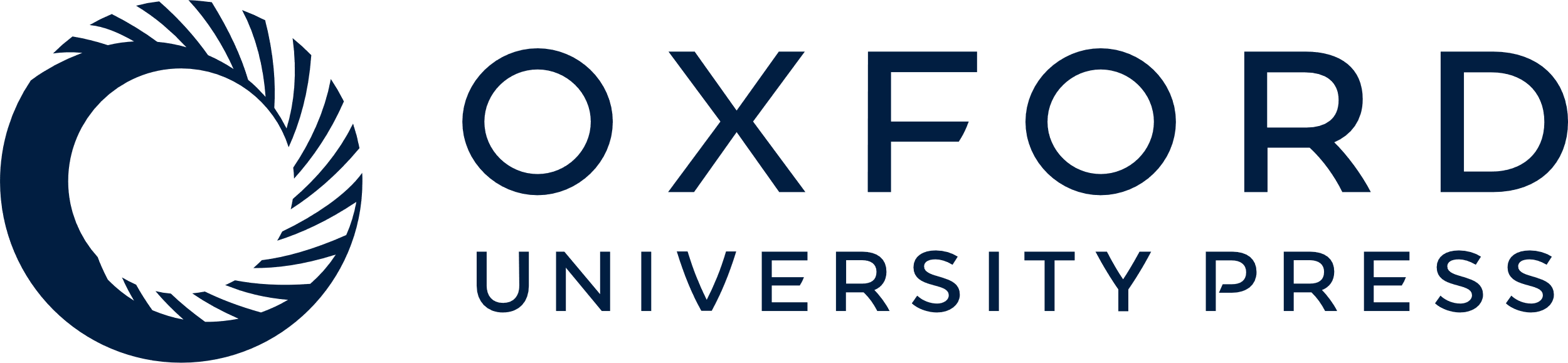 [Speaker Notes: Figure 1 Reported measles cases Week 28 2005 – Week 7 2006, Matadi, Democratic Republic of Congo. The mass vaccination campaign was carried out in Week 1, 2006.


Unless provided in the caption above, the following copyright applies to the content of this slide: © Royal Society of Tropical Medicine and Hygiene 2010]